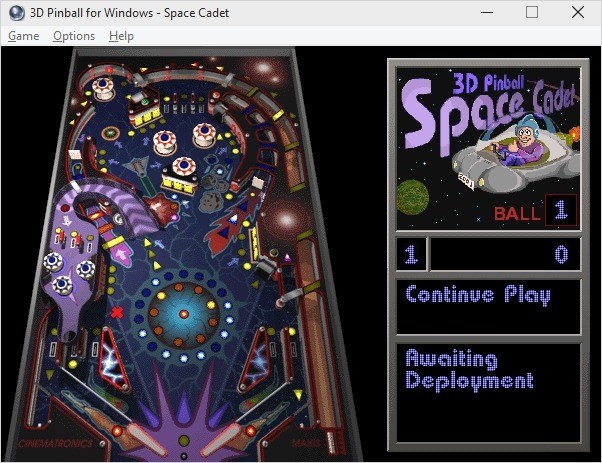 Der Fl1pp3r
Laurin und Cynthia|  Robotiklabor SoSe 22| TU Berlin
Abb. 1
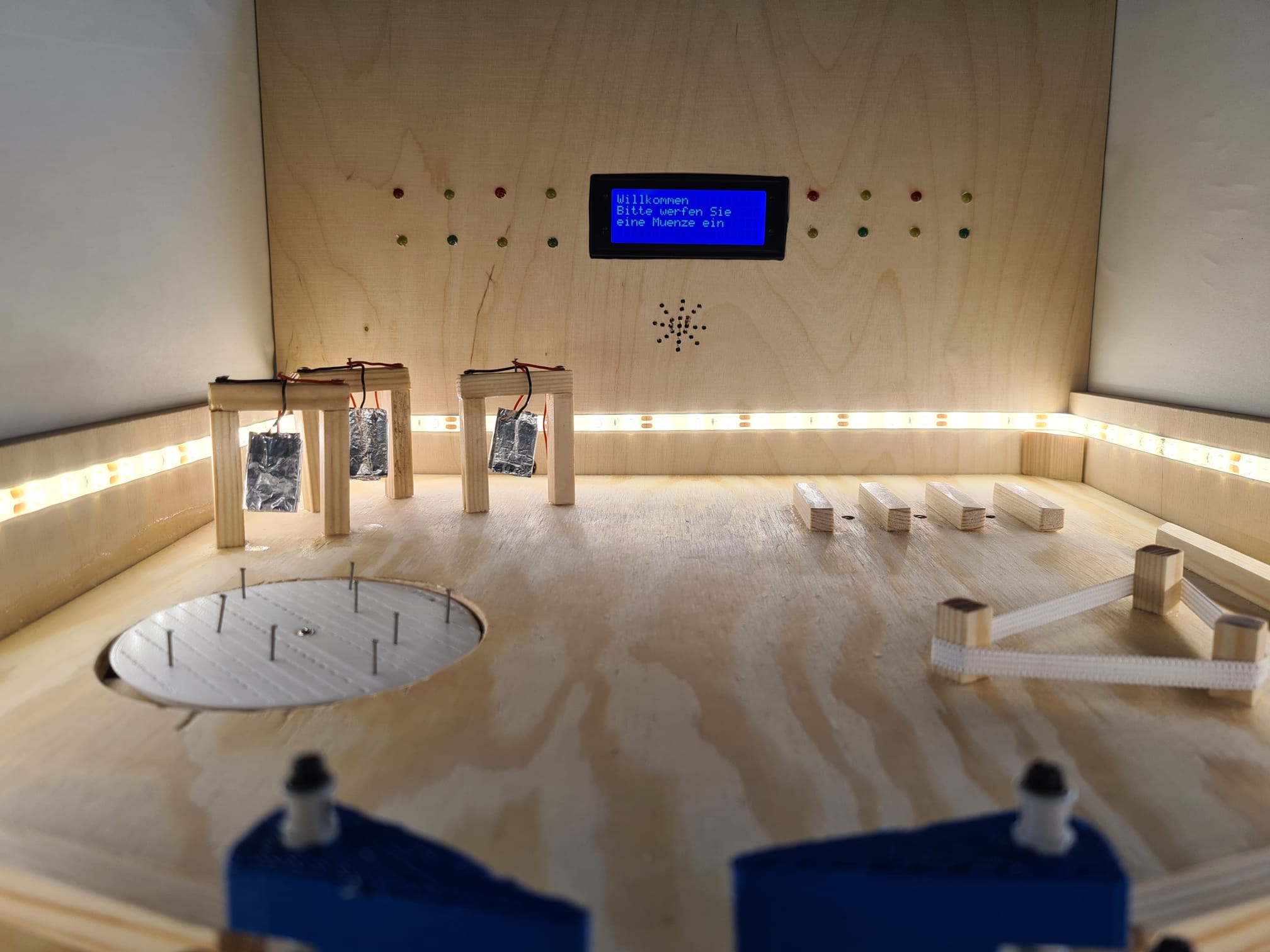 Übersicht
Abb. 2
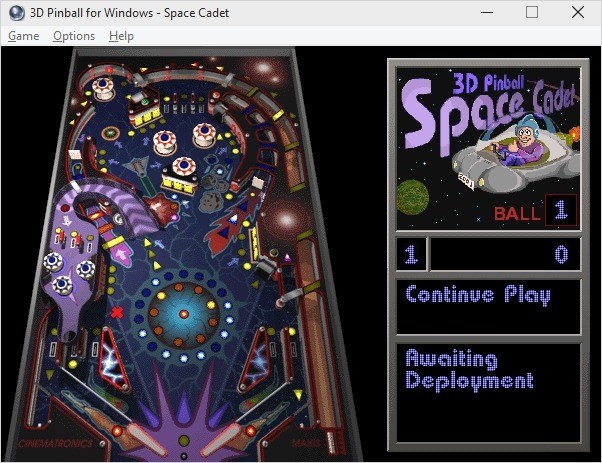 Einführung
Ideenfindung
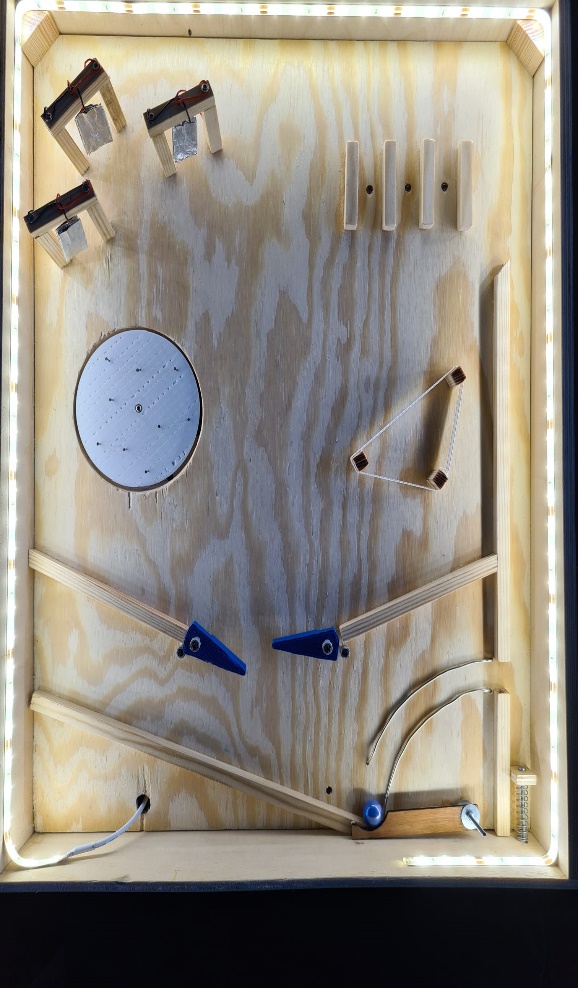 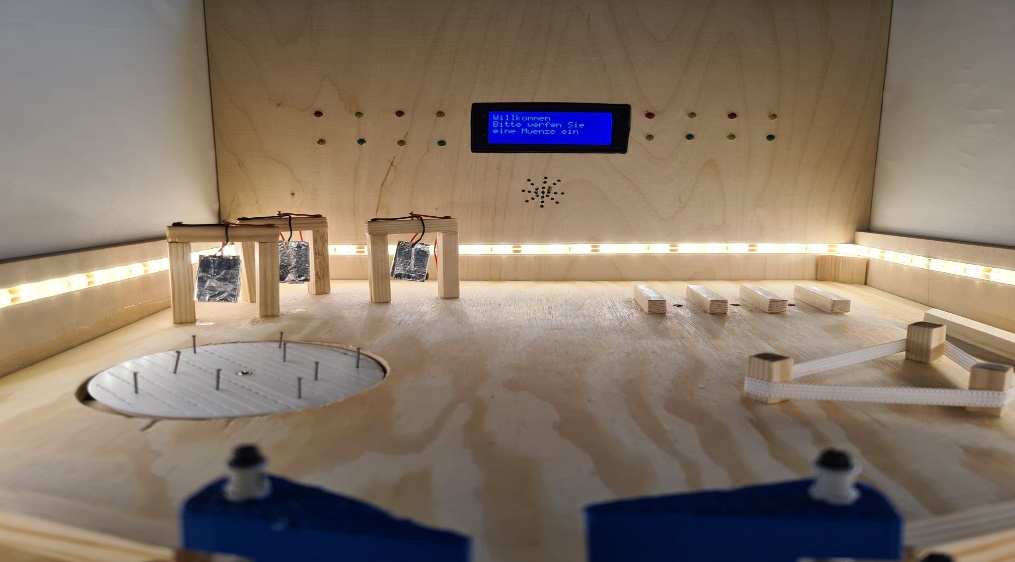 Aufbau
Abb. 3
Abb. 2
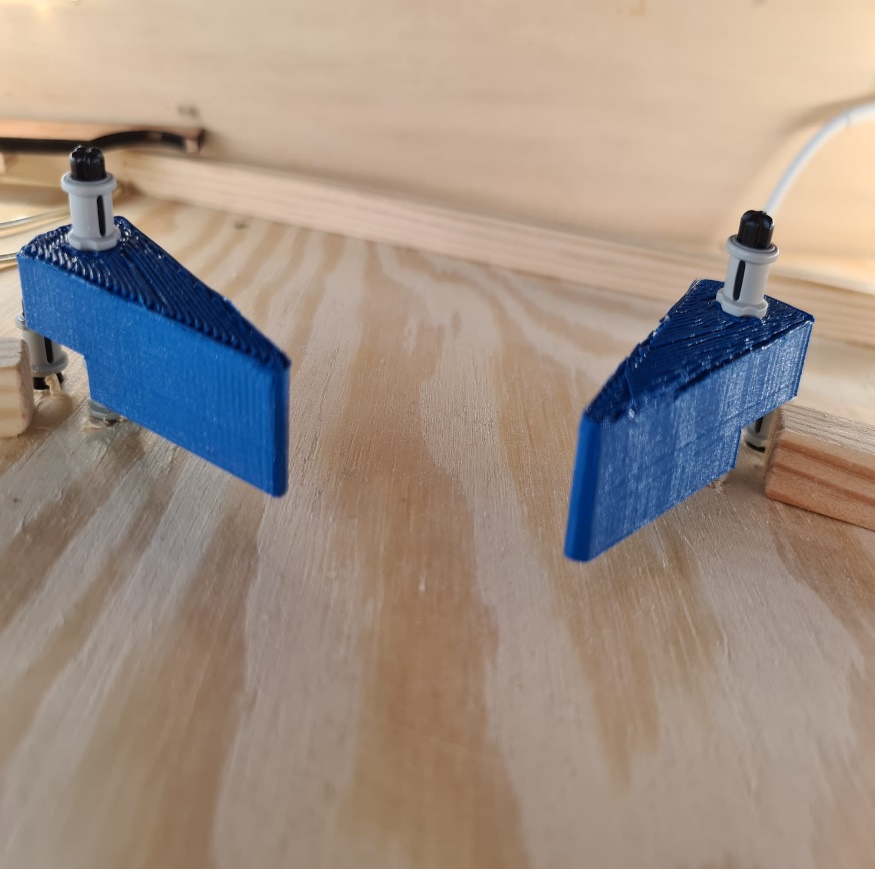 Spielfeld und Flipperarme
Abb. 4
Abb. 5
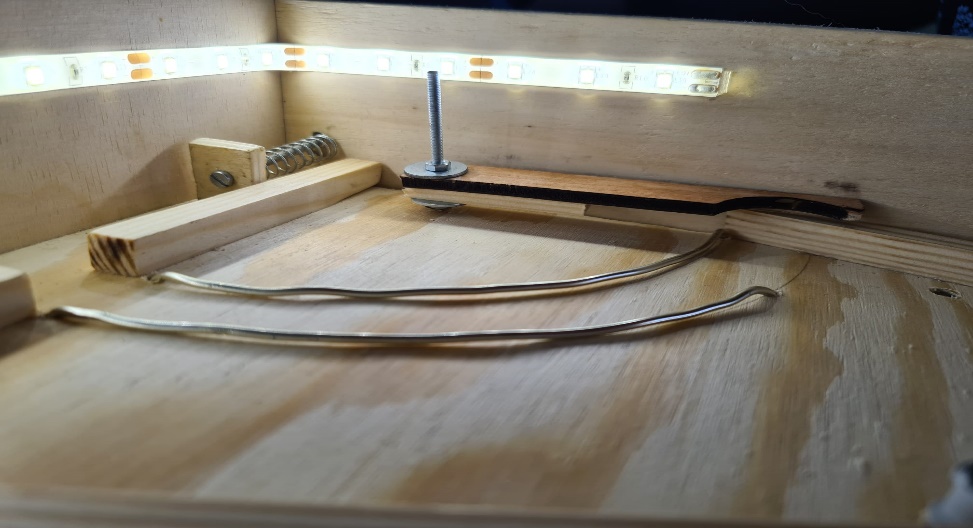 Aufbau
Abb. 7
Abb. 6
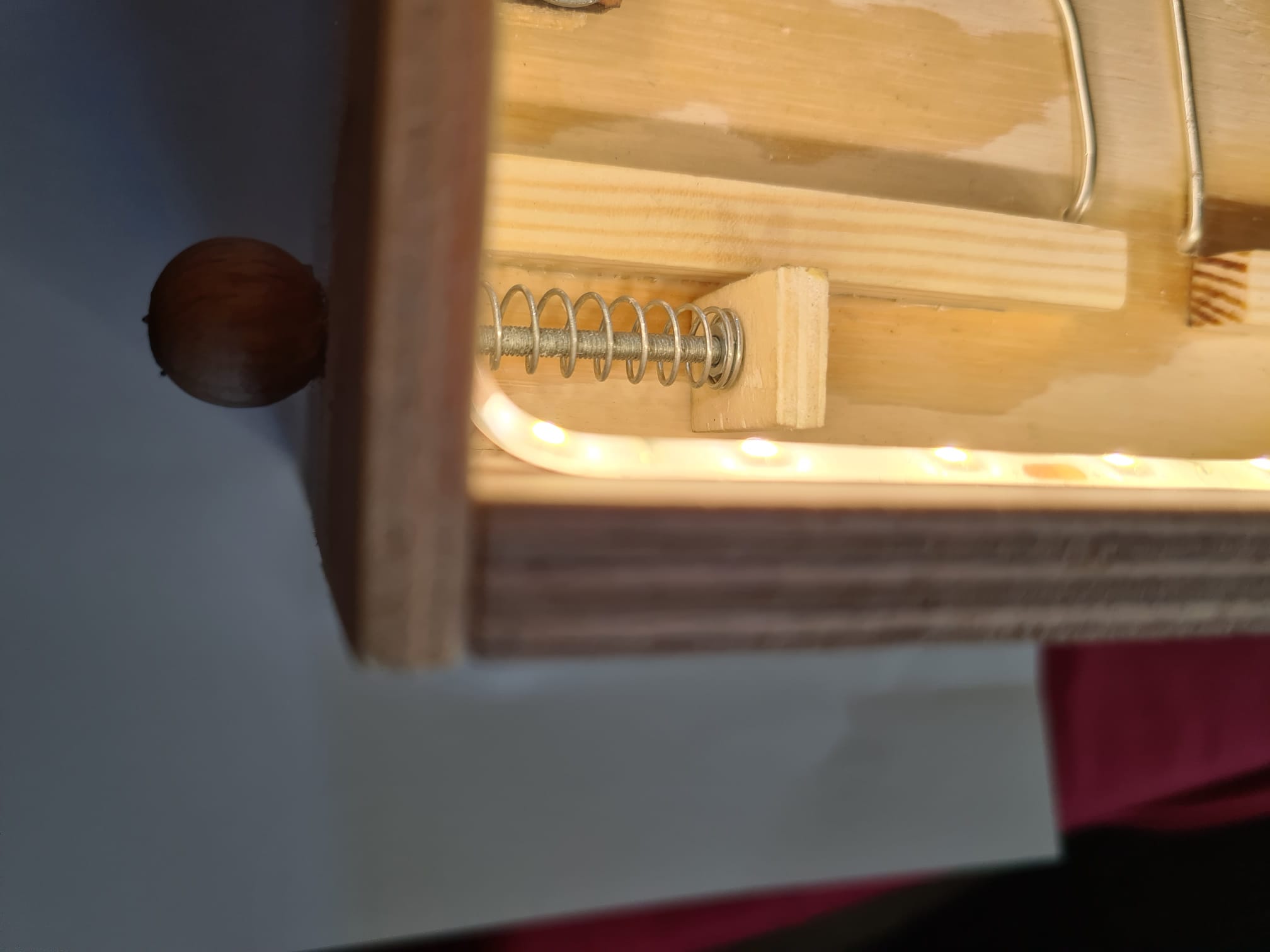 Startvorrichtung
Abb. 8
Abb. 9
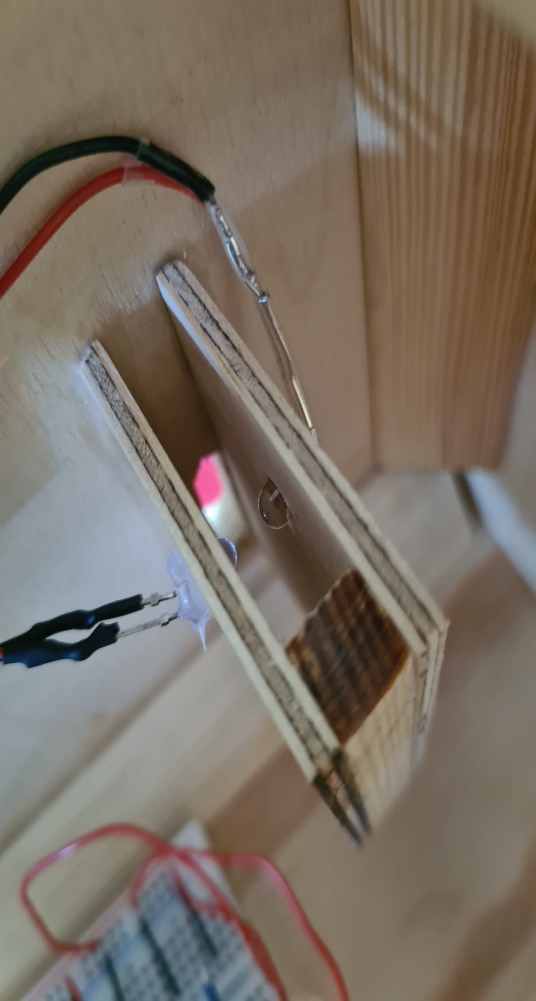 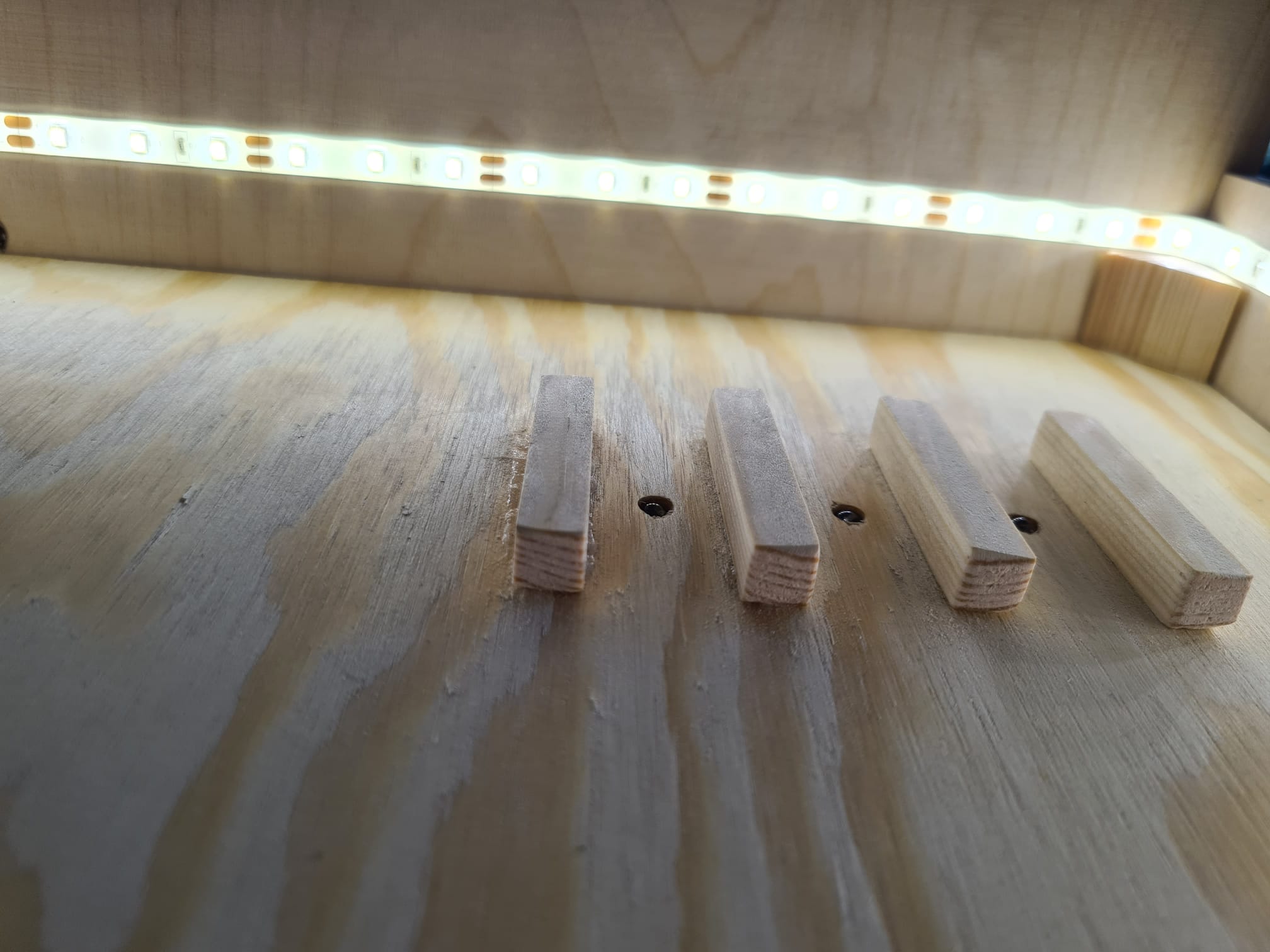 Aufbau
Abb. 10
Abb. 11
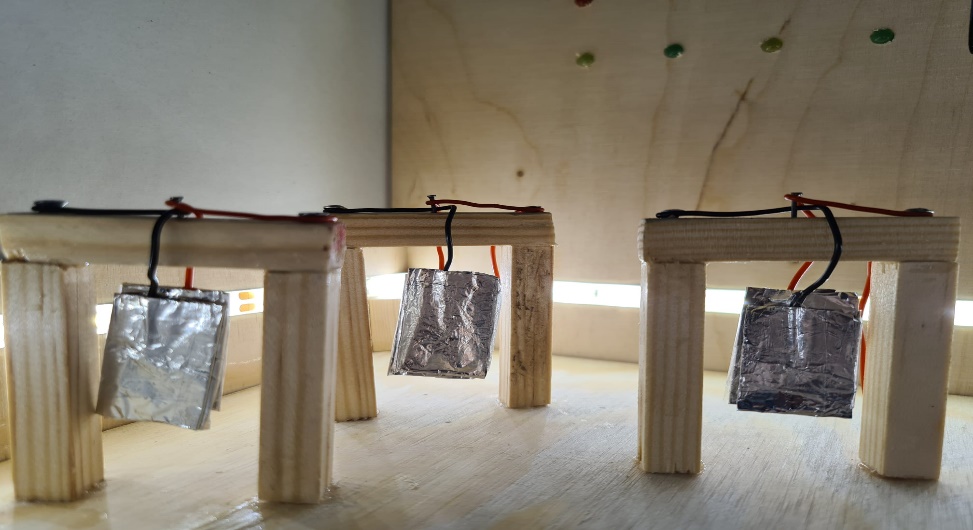 Sensoren und Hindernisse
Abb. 12
Abb. 13
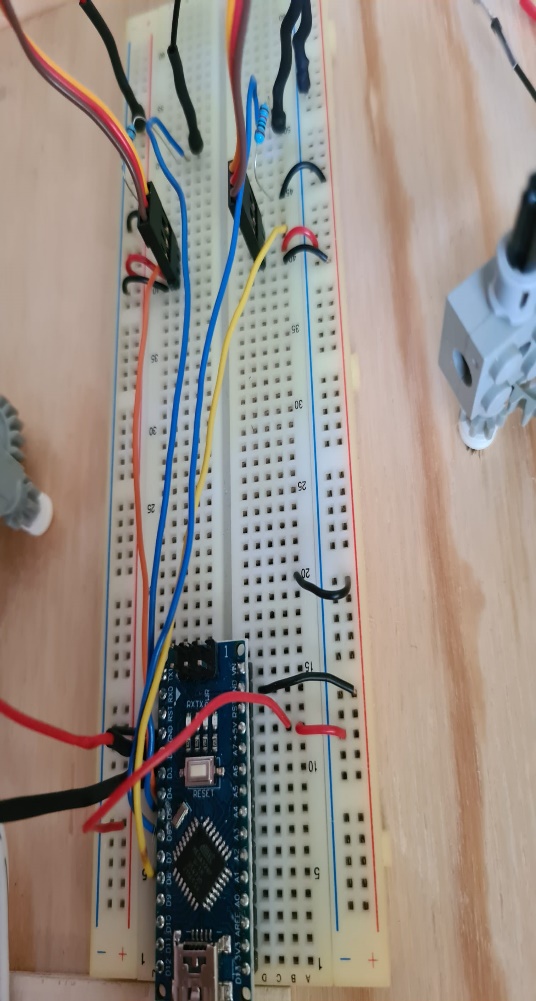 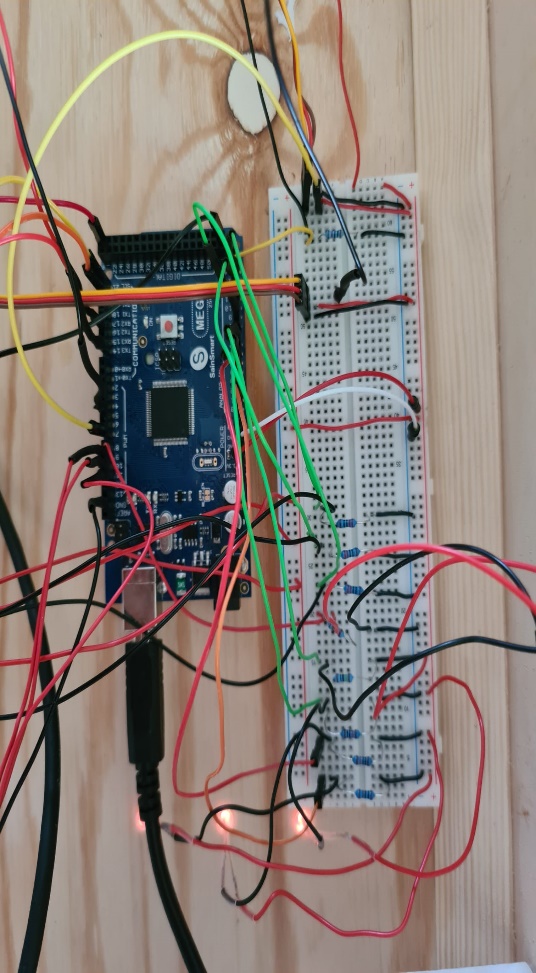 Aufbau
Abb. 14
Abb. 15
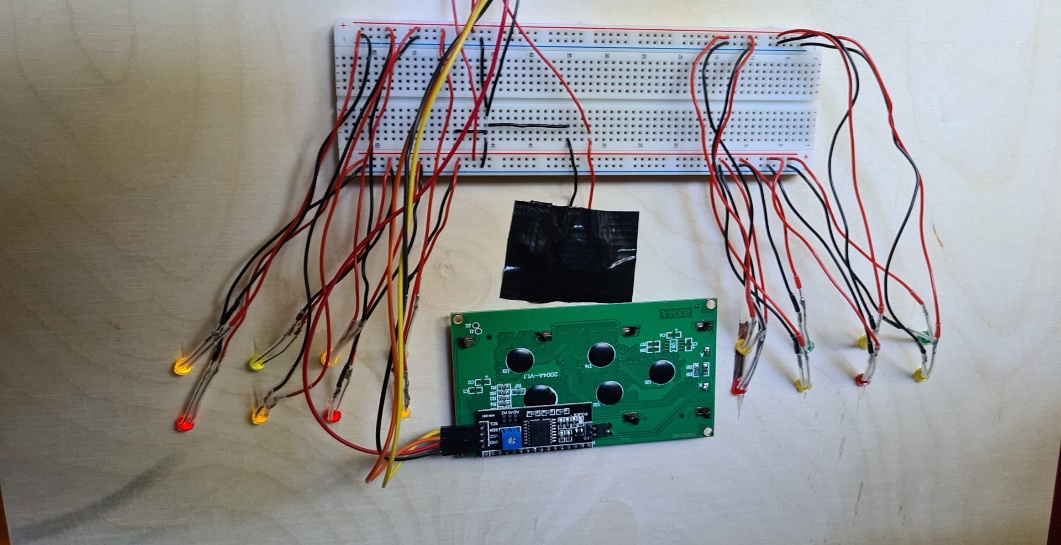 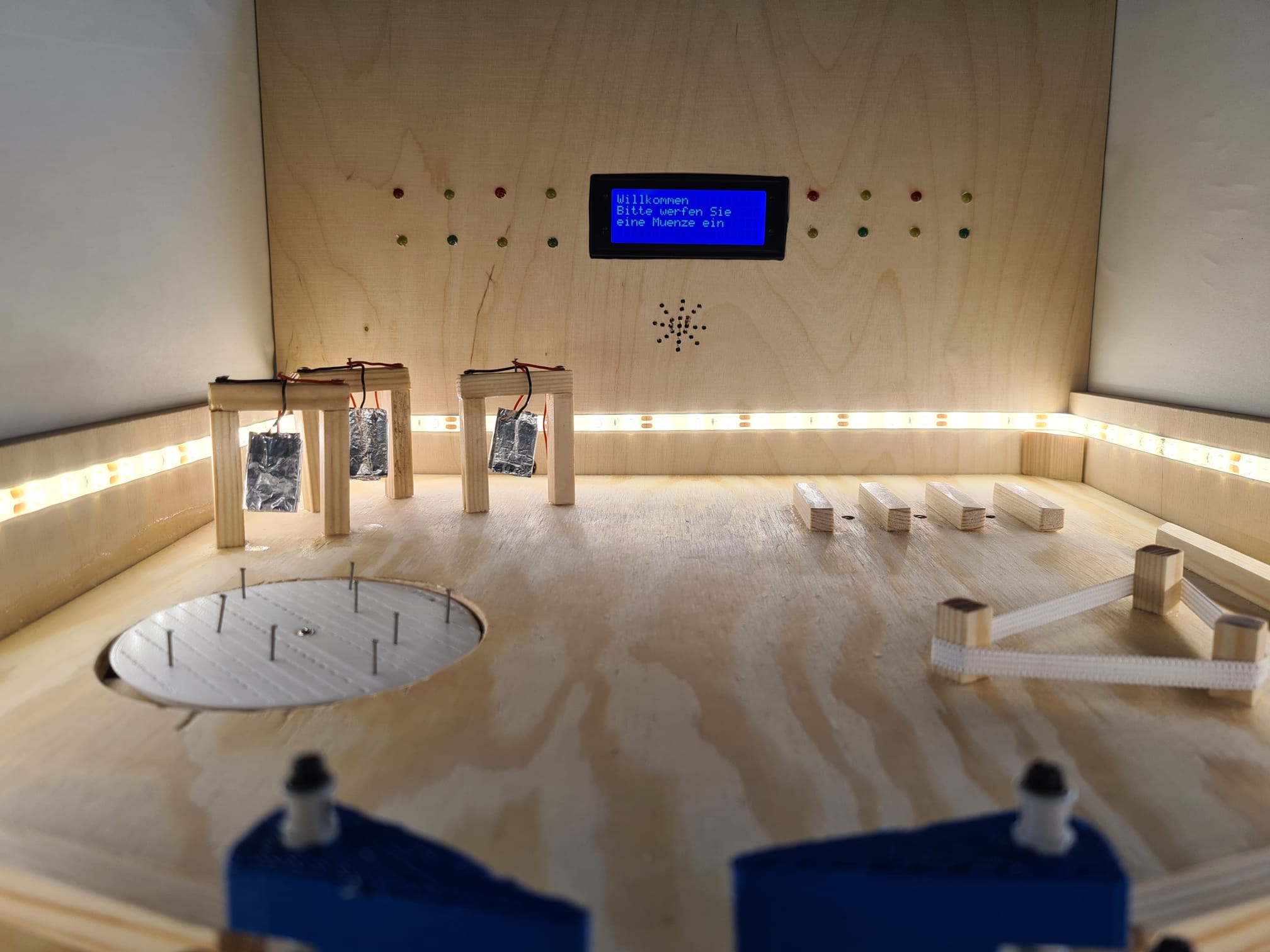 Verbaute Elektronik
Abb. 16
Abb. 17
Neue Punkte erreicht
Mario Coin Theme
Abb. 18
Abgeschlossener Spieldurchlauf
Super Mario Theme
Abb. 19
Neuer Highscore
Tetris Theme
Abb. 20
Spielablauf
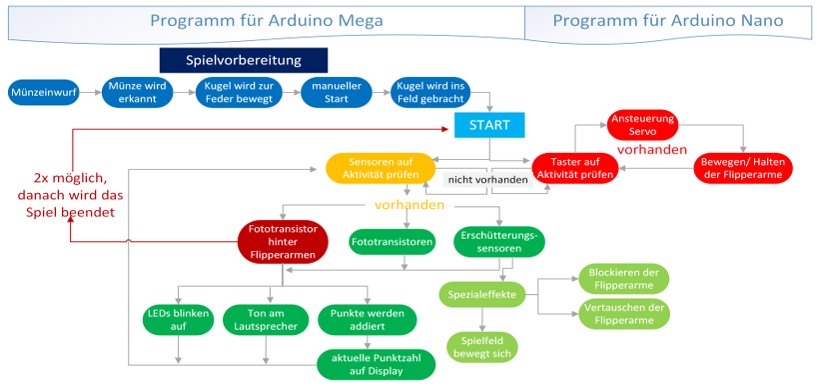 Abb. 21
Technische Herausforderungen
Problemlösungen
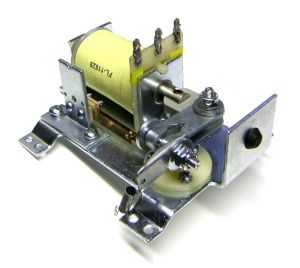 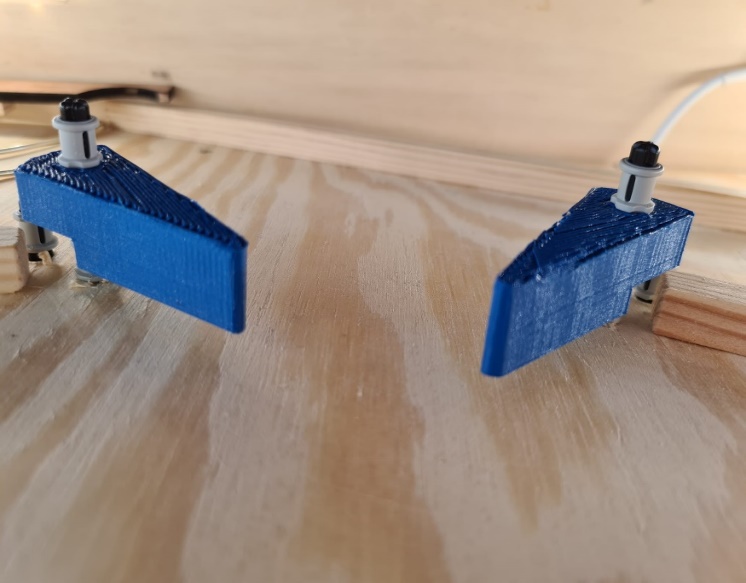 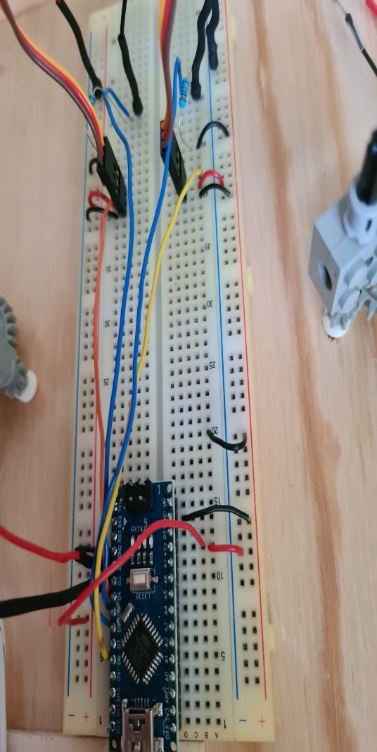 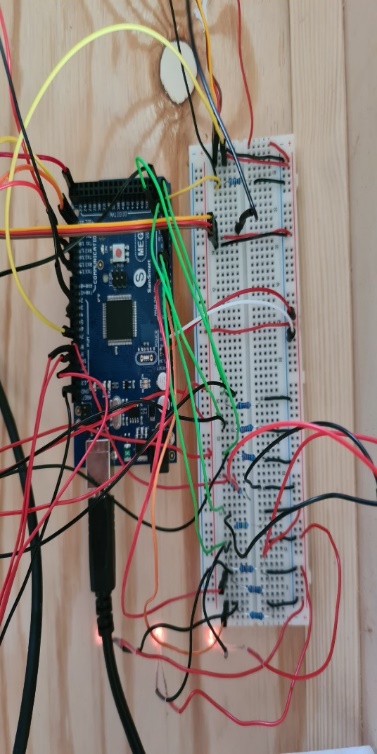 Abb. 22
Stärke der Flipperarme
Kommunikation der Arduinos
Erschütterungssensoren
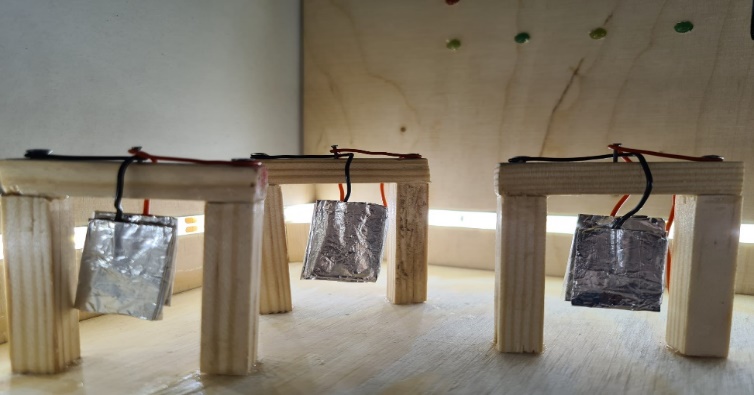 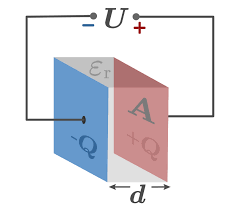 Abb. 23
Fazit
Ausblick
Demonstration
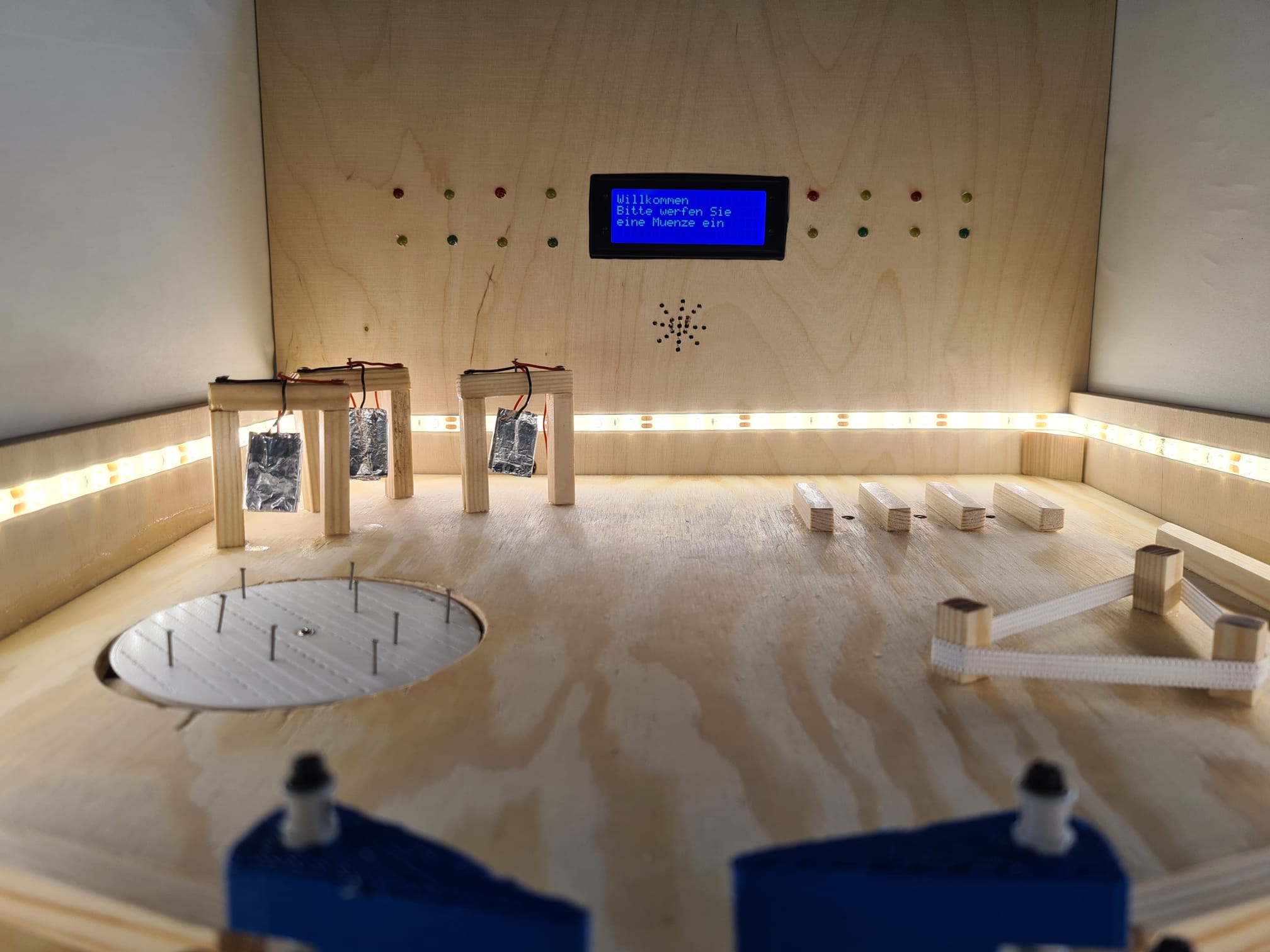 Bildquellen
Abb. 1:	https://scr.wfcdn.de/12329/Microsoft-3D-Pinball-1428417852-0-11.jpg
Abb. 2 - 21:	eigene Aufnahmen
Abb. 22: 	https://www.pinballlife.com/mm5/graphics/00000001/flipper%20mech%20full%20assembly_300x268.jpg
Abb. 23: 	
data:image/png;base64,iVBORw0KGgoAAAANSUhEUgAAAO4AAADUCAMAAACs0e/bAAABEVBMVEX///9mmczLjo7g4OCtcHDCwsI5OTmKiopsbGzR0dFbk8nc5vLKiYnc0dH39/fIyMh6enq9fX22eXlzc3NmZmZMTEy+s7OsampKRT9fhq1RXGgzZpmSkpJBQUHl4+HKiIh/f39HR0e6urogXJOwsLCqqqpBcKBaWlo0NDSSAACous8+Pj7DjIy+vr6enp5dXV3gv7+khITu2tq2iYmrR0cqKirNlpaQf39Je63UpKTu7u53ocynYmLPqqq1xtmYgYHFz9tViLrK2uyKAAAATIvCeHisPz+gGRmnLCxRjsmwusaPq8qcssl1oM3WtrbgyMgtIxViS0s/TV1HXnWvyOLYxMSZuducu9zp8PcPDw8iIiJYkWlsAAAKUklEQVR4nO2dC3eiSBbHVSI+xlEU6d7egE0xoCQqdjprYpvuzrqz3bPbvT0zO++d7/9BtgpEHlK8BClI/c/JCaBH+XHv/d8qI5VajYqKioqKiqp6MnTBEtDRrmrtSkbR55WTjDaPWGc8L5u745UAhNV4UPBp5SgAo6k4u7N5v7hzyV8MKwgsc9jd6u0CTyYHDRRPqqoSzGZnt6lr5z6hPNXnZ6sZ78pXGQiAc3ZFvXPYHrRk9Yynlrn6/Zq4Go/HK9E5hozYBSWwh01jNh7PXFeiCHUGUM1mc7lUoFQoDclAEqFarZYsyxzH8TzfbrcR22o1QzLbDRibmh1eD5Xu3F26vL05maFnrrROVmJqiTVYz9l0mpuS/LiodCXn9V2l21xZT035fscnsE7O25zDFslzHIwgjGMLhhOFFYYXxRnFe7lsNlECWNcTaoK0tdX3J7OvdFtO6XbM6I7bGYkX5p1aUjVZMfpJYeq3oVW1Havyl67kPGQFd3va+zlqs2lwW6e+7UB1NSJ/12VdXXfLz2bjFAWHUUG4HimwdIGzu/R23Ul2sGTgtrCla+t1VmNKEnDHQJCcgPYl4H/Cm2//ltFbkYDLAWHePOyJ+tEo6u6qlLjXU0eu9NQk13RICZgelBT3xTcH/fMr53AfAGFm4W9FfXZcpyXF/eP6oPfu4wyQABBV1eDZtf+lX0F9uPqIfmXgVyTULpS2knQo0PJ3nVffXl1dfXdlqnH6+xCCCzN60ukEDJ5eI85/fWcCvzv9XYjBDVNJazetKG5KlQK3cfUxo1cqBe4PH+8yeqVS4GYnihspilsWUdxIUdyyiOJGiuKWRRQ3UhS3LKK4kaK4ZRHFjRTFLYsobqQobllEcSMVhvvV9SC1nr06hSSWMsf998OnZko9ezt6fQpLDGWO2613H5YpcZ9fvF3kC5wDbr3e/RyHTlFVxY97cfH2LrOvyAUoF1yo/0SwLjXzu7GG6se9eP48gz9b45QXbr1+PQihVSEp+kqwKLp4LVwEnJtn5YfbffiEBVZErYkeHKjaUXRN4Lw8Kz/cOt6zBoYadCUc3Iu8PCtPXLxniUrQUTduTp6VLy7OswxDQd/mX4bhXjx/+y7zu4lyxw30LEU0pYbi5uFZZ8DtfvGPs5aihqLroz3GhcAXP5xCd6Qz4Jom7c1lzRPwAR43a886C67Ps1TRV8iGCosZg4s8K7sSPhOux7M0w5vEGsxt2IhxuFl61vlwHc/SjP3GQDWsaCtNBZfM2XrWOXFtz1JEw+y7imb1Xzu58biZedY5cQ+epZp3Wh06URzcjDzrvLi2ZylocmDYw4x4uJmMs86NWz8eZw3i4mbgWQXg+sdZMNKaFgv3dM8qBBd6lgsY3SSpxMQ91bMKwT0eZ8VL5n0JnzAZLgg3cG4YExeZdFrPKgwXAvs9KzYu9Kw36TyrQNy636Tj4yLP+r58uF7PSoKb0rOKxfV6VjLcVB/gFY3r9qykuMizJmXDhfqcFjexZxGBW69/Qmsw/PphmEIfkpQwGbjd9xOGYb7uNVKol8SiK4CbZBRNcSkuxaW4FJfiUtxYuItbDG4JR1V/j8RdcBy3eDq4kJZ7fDK4aKE+Tg7ETTLpJQWXCce950w9EdxHi5YLcqvq4d5AUvTD3TwF3FtkysiZufsngHtrZTGueCuGu9gnselWAZ23Yrh2yd5gvKpauPd2xd5ivOpllXDNFL5f7MMc5FUVwV3c31oN9xYFGO9VVcHlOfnRcicL+DHYqyqC21g8Oua02I8iA4q3jLidwNpd3DiAFnzApKg6uA3UfnjbnhbBxVtGXAbfd28ObowZaNzz8ZVu9e2UuC9+nCfHdfQYPND4b95rq6fF/Un/8UVa3Nv7RfBAo/csyX2GKda2brIcg1uI/9OLELHs+ufUuDx3HzjQSFS7abRkJXy2/CVEgsD+lDqZbzGfaOSOuw3xgvZfQwSAnh7X7kV+r8odN0yhtavr6ZPZAfaZ1cs8b5E8CffndXqrsnXjByYXd6cHBzcJLgL2DK3IxcUqES7MaQ9ukf+YKiXuJBGuRxSX4lYHt0Baiktx4+PGuABVwh0OKW7pcesBuKPS4+42m80uLu5wNCwj7uXG3ppempoGXJHAZB6OeuXD3V1eWhE1WTe73dS5AOG4jd5o5MZF300/Lm/CcOv1jRnQHaLd7cPse9YXrFWNRi52U/54E4db704vrVSeHi7ALibucLjns2h7jd7QB0weLgytlcsHSF98Q3DNEoZbJq110Im4eR0IxK1buE68XdtRuDCw++A6KV4KXJdFef3qIXKY0fNUrSe+xOLunL3NpTudsbgHxKFZuIeIuuuXTNyNH9cVXixuwx1d92VwsZOJ2/XjTp09PK4TTx+us0cmrrdcp27jioHbOMI9PJlQXFi99d3usJ0Qd+jHtdM8q39ElTnu7nJq+9UuMW6jdLgIEsZ1t8/lWFblCLlxr2dvlwEX2hX0p0vTqDzG9TnOZ1Vw9GgX8LAcuBD0G+hY5kzQZczxcM0ZcG+0z+WDVRGNu4+sl9bGfRmOa+YzGmeN3CPKN0Xi9n+L5IVVu9l5n2XhMm+ieM2EHo7cwS0Wt1b74yECOGB6v8dlvo4E7lmwrkFVwbgwob+EAnvHjx5cCHwXBTwa9jyfaRSOW6v9ox7afjG1a+nXu3DH8s52icCt1X4JAZ762pAXl2Fehf7xwJPJpOBC4G7Y5Mibzl5chvm+hwcekla7e/V/xwP79JsPl2He4UvY04bIwYUmHd2VcLhhJu1NZ3JwY3QlLG6crkQcbmRXCsFFJh0DmCzciK5k6fdgXAgc/Rde0nDDuxJSF4sLTToCuEcebmhXisAN70qE4oZPHcJxYVcK+8yOSNzQrtS9DscNM2lScaFJ47pSJG7I1IFcXGjSwV0pBi526tDL8T+gnK7ArhQLF9eVUq0XeT4FmHRM3OCuRDhuwNTBWgMmHrC/KyVaaq4Y+U06Ae7RXCnRCj9FyTt1SITr60qlwPVOHZLhertSSXDdJp0U192VSoPrTB2S4zomnWhBo6L1Szctrm3SpcK1ulI6XGvqUC5csyulxUUm/bJkuMik36ejRcB3pcOFKX2Kij55qljqa9ib3JmBomrHqwR05BQ3l5MhpsXq2JNndUnSlePjK33czPOk8pIyZoEg+O70dtaJ76iSwFoXYymbQjdq89xKAHNgJFxPngB15LkkCKJXrjtzl/BRa0vhTNwWktgGgJ0pZXSrrSas8Wt4yADIAYdnrJx83Q9S1BSxD0mCpB4f7YhF3pqdnyasXboVF9MS1npbBMK86DM5h0RWlzuDmSQAruhTOYO4uaTBX/3g0q2atLnVfibzp1C6/bkADLShwGQu+mTy13K+X06rBYBc6JmcRS0gSOaISRCkgAFz1TQGoI1+W123U80hhSMeAHOcpaABc+d/g6LPJ2dpkuVUEFuuiVKxJ5O/+oIkMP3BjJWAPNGr33i3Mrv+cy1vjbn+J345vwqpzzCmNzNV9ykqKioqKqqnpP8DZj3DAsTs2TEAAAAASUVORK5CYII=